Year 3 - Greetings
Salut !
Au revoir !
Au revoir !
Bonjour !
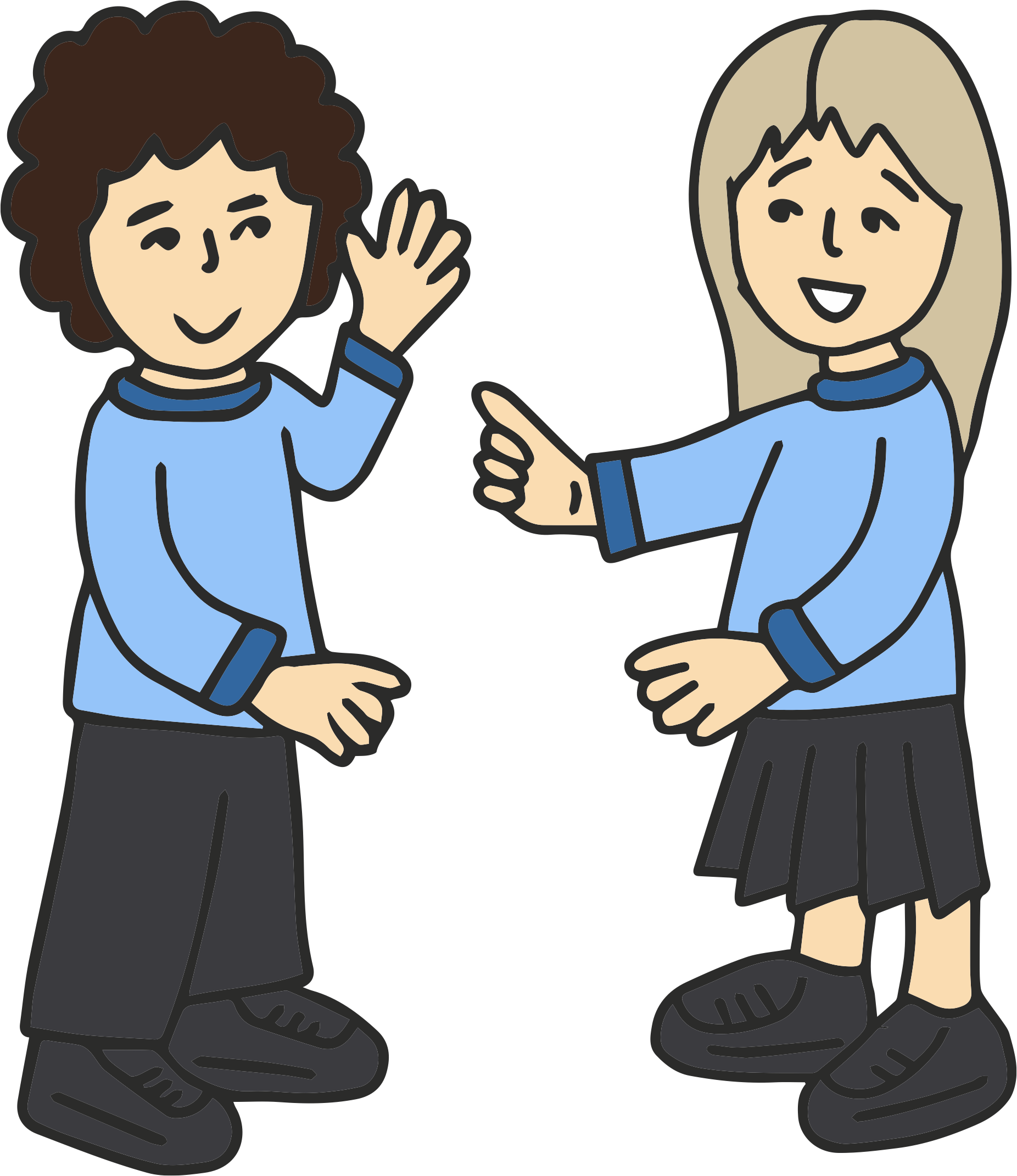 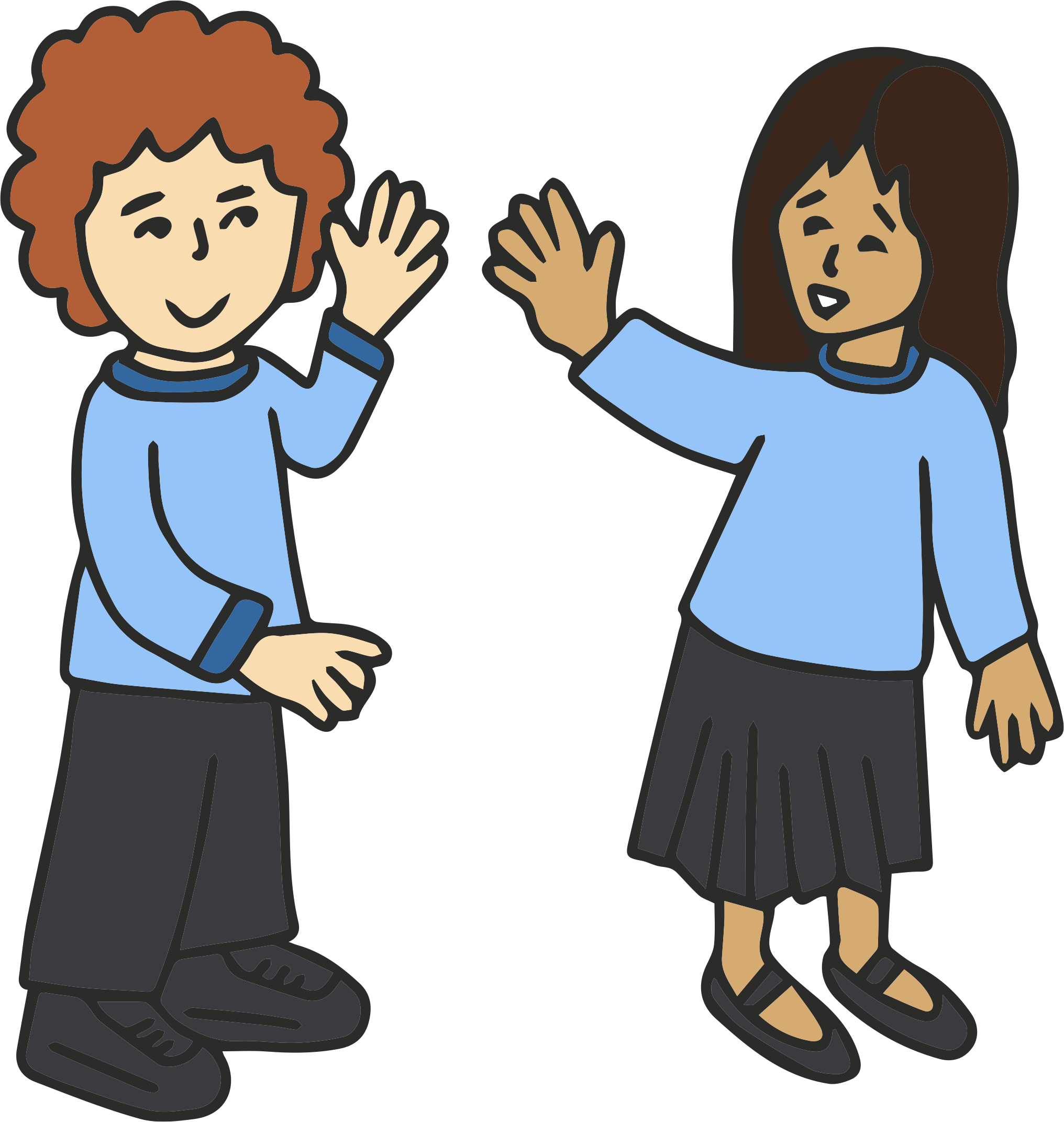 3
1
4
2
Comment tu t’appelles ?
Je m’appelle Celine
Bonsoir ! Oui, Ça va très bien !
Bonsoir !   Ça va ?
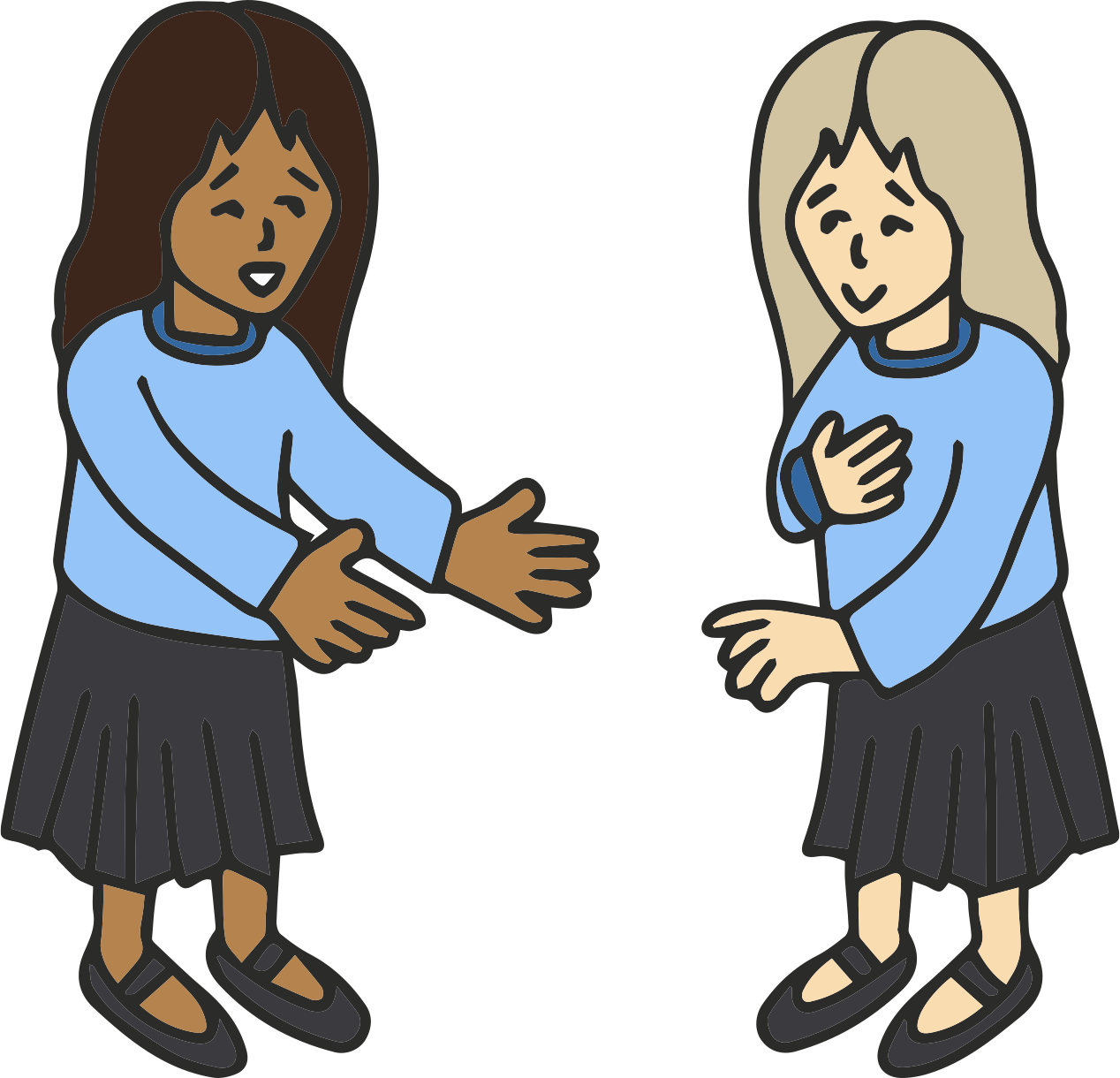 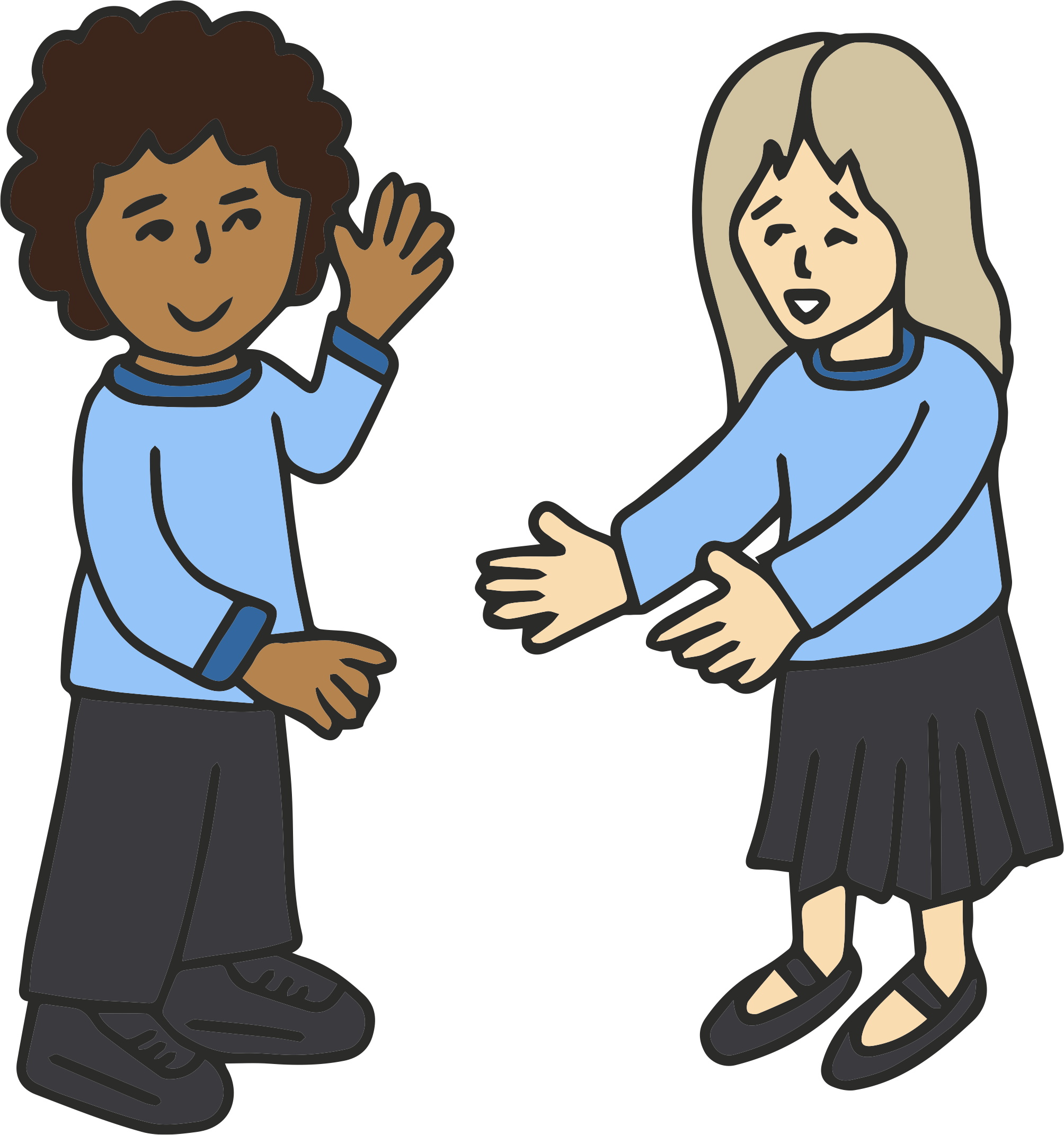 8
6
7
5
Which two people are saying hello to each other?
1
_______________________________________________________________________
_______________________________________________________________________
Year 3 - Greetings
2
Which two people are introducing themselves? Copy the dialogue underneath.
_______________________________________________________________________
_______________________________________________________________________
_______________________________________________________________________
_______________________________________________________________________
Which two people are asking about how they are feeling? Copy the dialogue underneath.
3
_______________________________________________________________________
_______________________________________________________________________
_______________________________________________________________________
_______________________________________________________________________